Instagram Stories
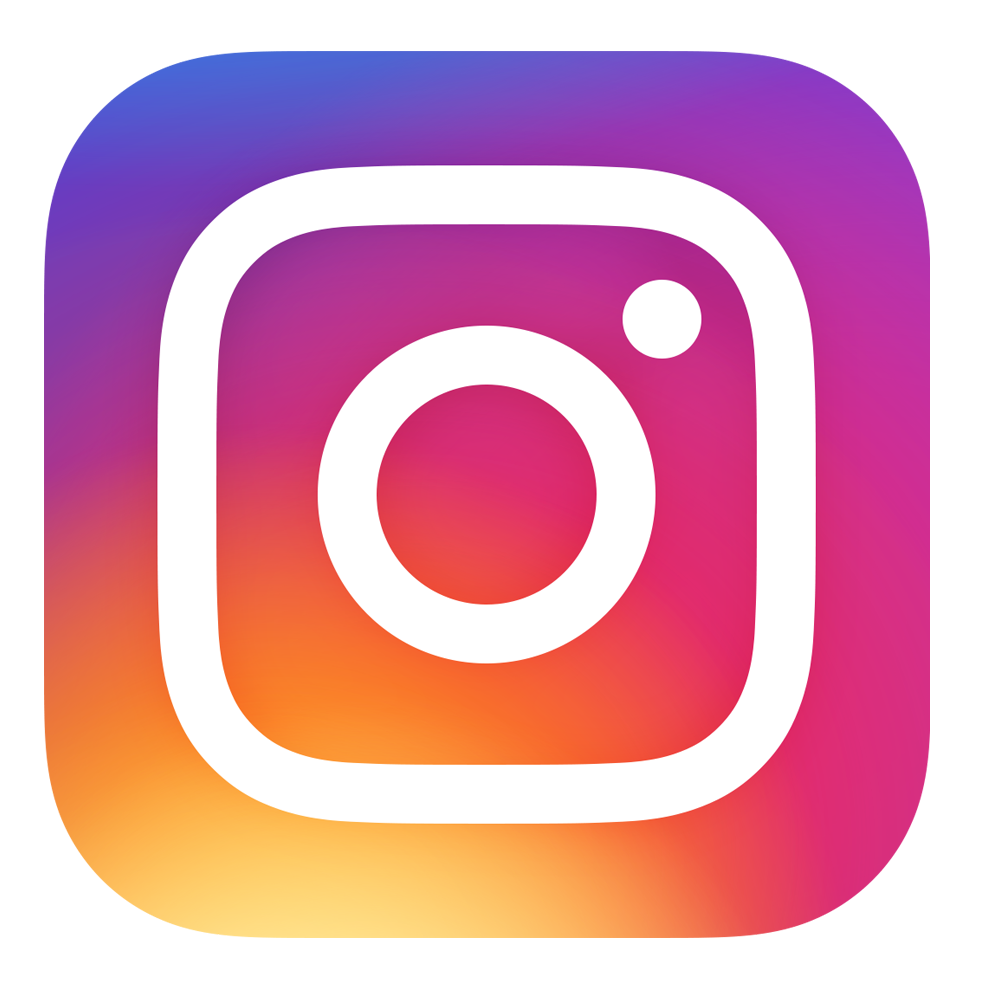 Brianna Perriello
What is it?
New addition to Instagram where people can share all of their moments throughout the day 
Similar to Snapchat with a story
Can bring moments to life with anything – your own creativity
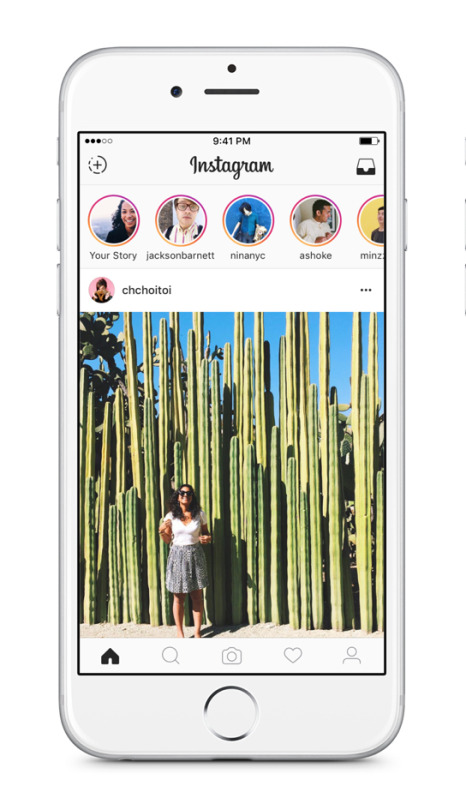 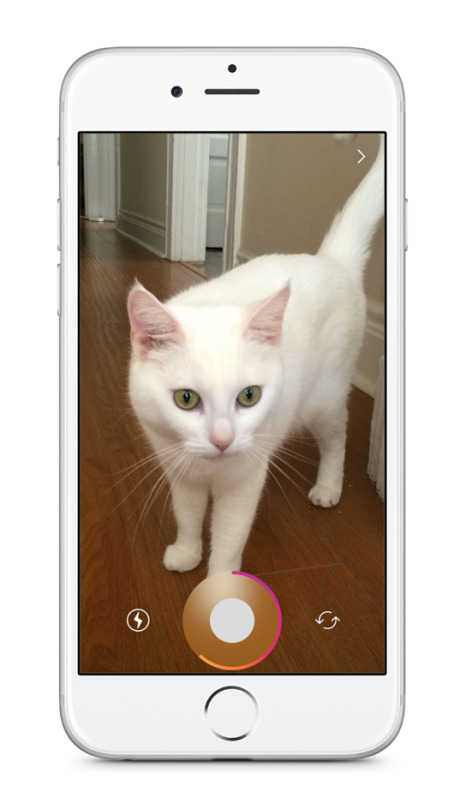 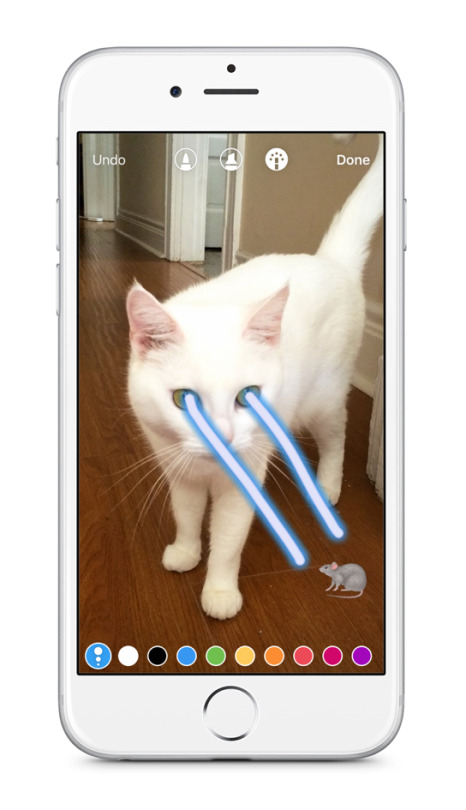 How it effects PR?
Advantages for PR professionals:

Easier communication and interactions with followers on Instagram 
Allows people to showcase other aspects of the company in a fun and creative way 
Can show other platforms that one may have other than Instagram 
Allows for a wider range of audience, such as younger generations who are active on this platform 
Easy to work with and relay information